August 2024
Thoughts on Preemption Enhancement
Date: 2024-08-06
Authors:
Slide 1
Yue Qi, Samsung Research America
August 2024
Introduction
The approved PAR intends to define at least one mode of operation capable of improving the tail of the latency distribution and jitter compared to Extremely High Throughput MAC/PHY operation [1]. 
Several contributions [2]-[6] propose and develop preemption mechanism as a candidate solution for supporting low latency transmission. 
In this proposal, we focus on the preemption and discuss: 
Scope and use cases in preemption
Resource management operation
Traffic protection in TXOP-based preemption
Slide 2
Yue Qi, Samsung Research America
August 2024
Latency requirements
The latency requirements are different and the corresponding solutions can be specific. 
In this contribution, we focus on the first category in which the low latency traffic (LLT) is expected to be transmitted by the end of the TXOP.
Analysis of feature requirement for LL applications [7]
Slide 3
Yue Qi, Samsung Research America
August 2024
Use cases in pre-emption
Slide 4
Yue Qi, Samsung Research America
August 2024
Use cases in pre-emption (Cont.)
The use cases in one BSS can be classified into the following main categories: 
TXOP holder preempts its own TXOP. 
3rd party(ies) preempt infra.
Non-infra (P2P) preempts infra. 
TXOP responder preempts TXOP holder.
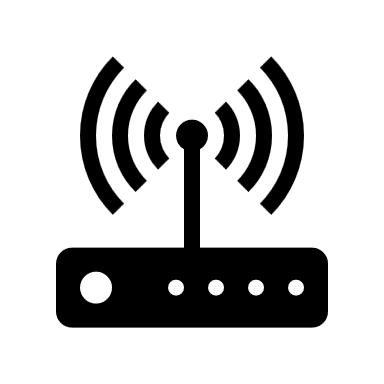 AP
STA3
(LL STA)
STA2
(LL STA)
STA1
How many use cases do we want to consider in 11bn? 
The most prioritized cases may be considered. 
Methods can be different from categories to categories and should not regress compared with the current performance. 
Preempting ongoing traffic should also be careful in case of their QoS requirement.
Slide 5
Yue Qi, Samsung Research America
August 2024
Problems
Most of the preemption solutions may have an assumption that the LL traffic (LLT) should arrive after the start of the TXOP, and there is sufficient time so as to preempt successfully within the TXOP limit. However, there could be some cases that the LLT may not arrive in an ideal timing, thus, a better management from the TXOP holder is required.
A: Backlog of LLT flows waiting for preemption. 
When there are some backlog of LLT in the queue and they do not win the channel access, and thus waiting for preemption, the TXOP holder may make some management for these LLT to achieve a better resource utilization and fairness.  
B: LLT flows arriving near the end of the TXOP seeking for preemption opportunities. 
For LLT backlog to the end and/or who may arrive late, may have to suspend or drop the traffic, which may result in a longer channel access delay.
LLT flows backlog to the end
Backlog of LLT flows waiting for preemption.
LLT arriving late seeking for preemption.
PPDU
TXOP obtained by TXOP holder, T
PPDU
channel access delay
Slide 6
Yue Qi, Samsung Research America
PPDU suspended
[Speaker Notes: Two cases result in a challenging timing.]
August 2024
Solution Overview (A)
Enhancement A: A better management for backlog of LLT flows waiting for preemption. 
Preemptable TXOP: The duration of a preemptable TXOP is the time allowing a STA interrupts the control of the medium of the TXOP (the TXOP holder). 
Preemption window: can be defined as a duration during which preemption is allowed. 
TXOP holder may create some portion of the time as a window for preemption, i.e., preemption window; 
Other portion outside of the preemption window(s) can be scheduled for regular transmission. 

*Recap: TXOP definition [10.23.2.9]: The duration of a TXOP is the time a STA obtaining a TXOP (the TXOP holder) maintains uninterrupted control of the medium, and it includes the time required to transmit frames sent as an immediate response to TXOP holder transmissions.
Slide 7
Yue Qi, Samsung Research America
August 2024
Preemption window
Preemption window features: 
LL STAs are allowed to preempt within a certain time window, i.e., during the preemption window. 
When the preemption window is over, the regular transmission can resume. 
The TXOP holder may decide to reopen the window for preemption. 
Multiple preemption windows (either separately or continuously) can be assigned for multiple STAs or LL traffic. In each preemption window, multiple STAs can be assigned into different resources such as frequency.
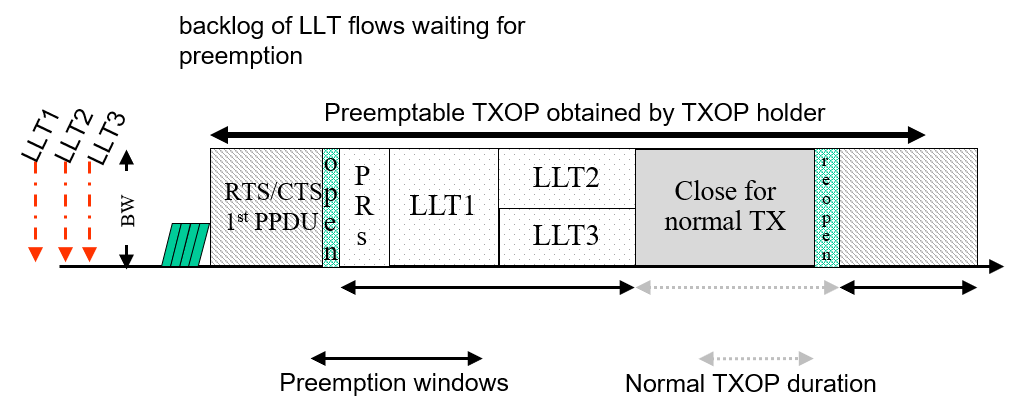 Slide 8
Yue Qi, Samsung Research America
[Speaker Notes: PR design for collecting the preempters’ info. PR can be in different RUs.]
August 2024
Example
In the MAC/PHY header of the PPDU, a bit can indicate if preemption can start after this PPDU. For example, bit=1, open the window for preemption; bit=0, no preemption is allowed and the TXOP holder and responder can keep frame exchange. 
The Preemptable TXOP limits and preemption window can also be advertised by the AP in the EDCA parameter Set element in Beacon and Probe Response frames transmitted by the AP.
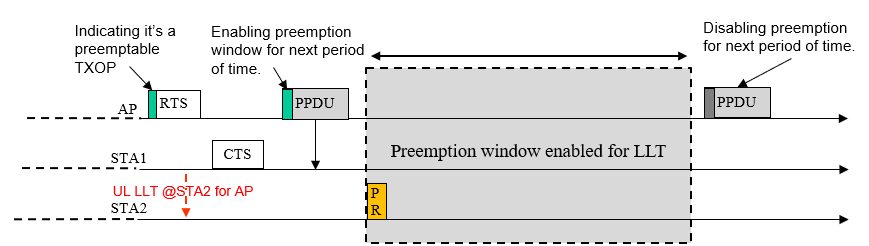 Slide 9
Yue Qi, Samsung Research America
[Speaker Notes: End point. Preemption duration limit. Can preempt many times, the maximum duration is the limit. dRU preemption. Full bw to use? PR sends, How to identify these preempters? AP assigns the trigger and BW.]
August 2024
Solution Overview (B)
Enhancement B: TXOP protection for late LLT preemption.  
Option 1: Extending TXOP. When the LLT or regular traffic needs to be finished within the TXOP, an indication of a longer duration protection can be considered to continue the transmission without contention. 
Option 2: Dynamic TXOP. Consider two TXOP duration constraints, and STAs can finish before the earlier limit. Otherwise, STAs can reach till the maximum TXOP duration limit for more time. 
Option 3: non-preemption window: The TXOP holder or responder can indicate a time that it will not allow preemption after it.
Slide 10
Yue Qi, Samsung Research America
August 2024
B: Preemption protection
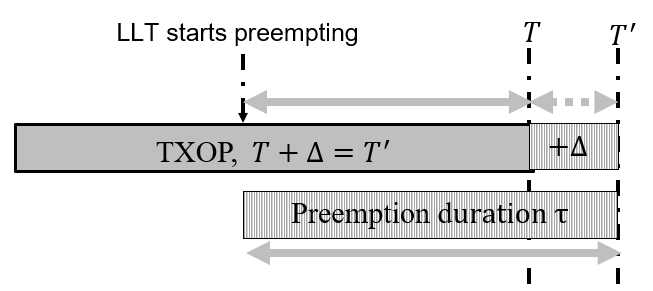 Option 1: Extending TXOP
When preemption happens in the current TXOP, the TXOP holder can indicate a longer duration protection from T to T’. 
The NAV timers for the nearby STAs can be reset. 

Option 2: Dynamic TXOP
T is the first-class limit, and  T’ is second-class limit. STAs are aware of both limits and adjust their capability. 
When there is no preemption or preemption finishes earlier before T’, the TXOP holder can release the channel by sending CF-end frame.
When there is preemption and more time is requested, the traffic can reach to the maximum duration limit of the TXOP. 

Option 3: non-preemption window
The TXOP holder may indicate a time that LL STA(s) cannot preempt, e.g., toward the end of TXOP. 
The LL STA may decide either a transition to a high capability; or suspend to respect the current TXOP.
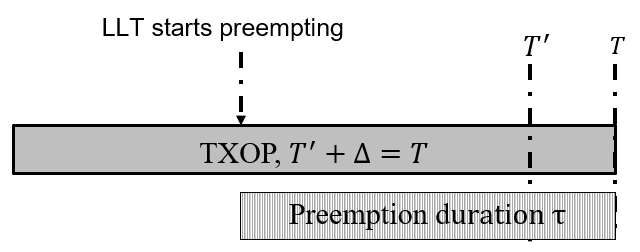 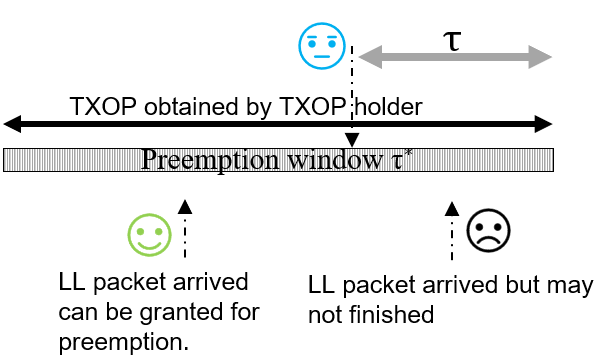 Slide 11
Yue Qi, Samsung Research America
[Speaker Notes: Change the figure to signaling.]
August 2024
Summary
Enhancing latency is one of a key objective in 11bn and preemption is a good solution to be considered.  

In this proposal, we discuss the scope and use cases in preemption. 

The resource management for backlog of LLT flows are considered. 
 
The TXOP protection for late LLT flows are revealed.
Slide 12
Yue Qi, Samsung Research America
August 2024
References
[1] 11-23/480r3, UHR Proposed PAR
[2] Intel, 11-23-0092-00-0uhr-pre-emption
[3] Intel, 11-23-1229-00-0uhr-preemption-for-low-latency-application-follow-up
[4] NXP, 11-23-1174-00-0uhr-txop-preemption-follow-up
[5] Huawei, 11-24-0390-00-00bn-a-uniform-procedure-for-pre-emption
[6] apple, 11-24-0389-00-00bn-preemption-for-low-latency 
[7] 11-24-0733-00-00bn-considerations-for-low-latency-application-support-in-next-generation-wlans
[8] 11-24-0442-03-00bn-latency-reduction-for-immediate-real-time-application-traffic-transmission
Slide 13
Yue Qi, Samsung Research America